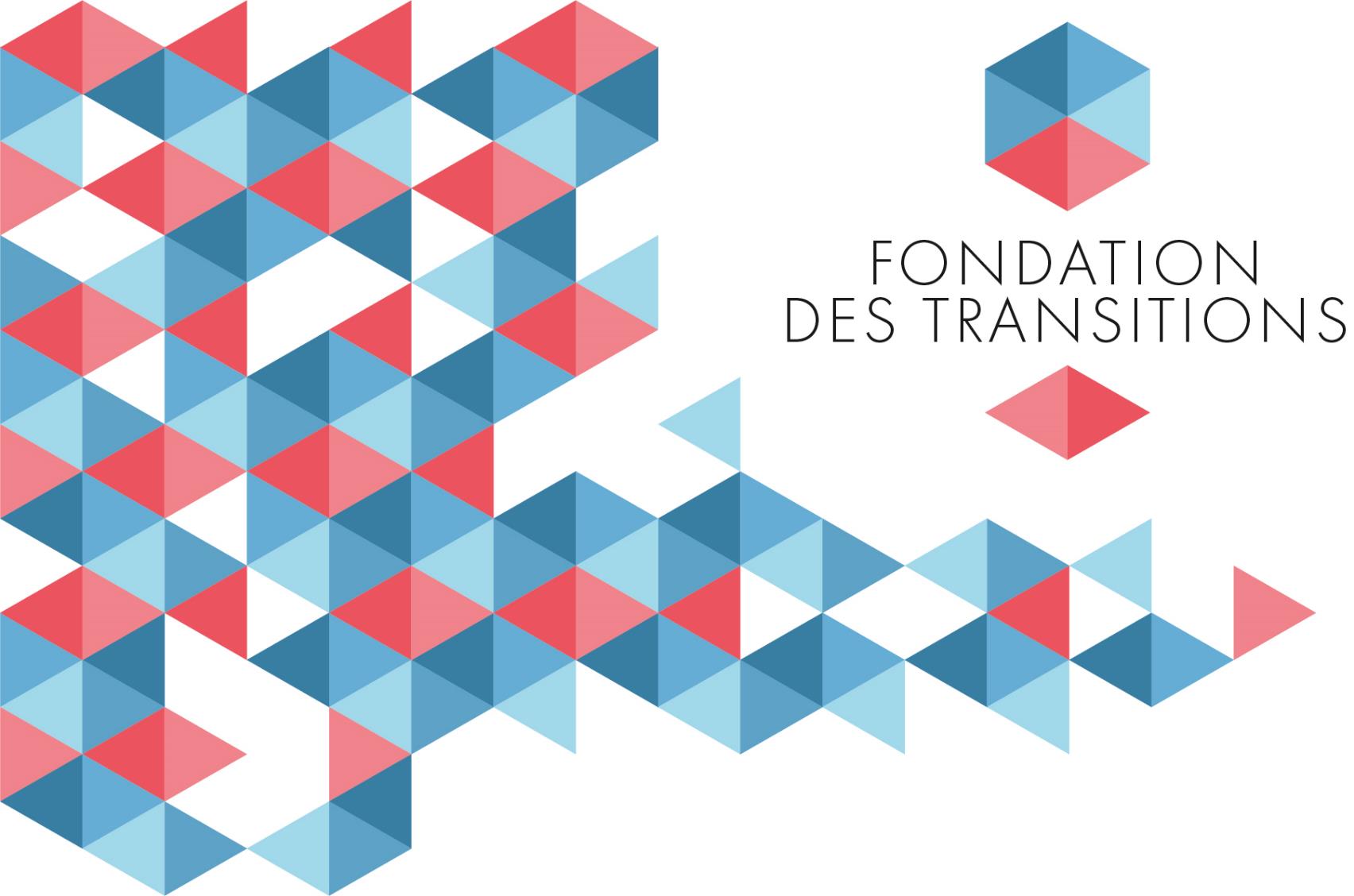 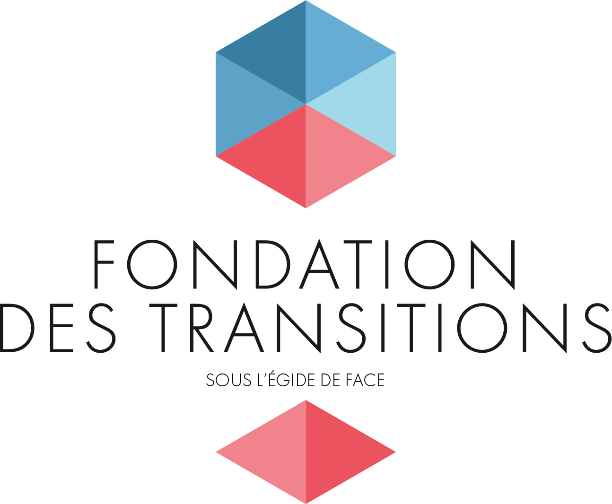 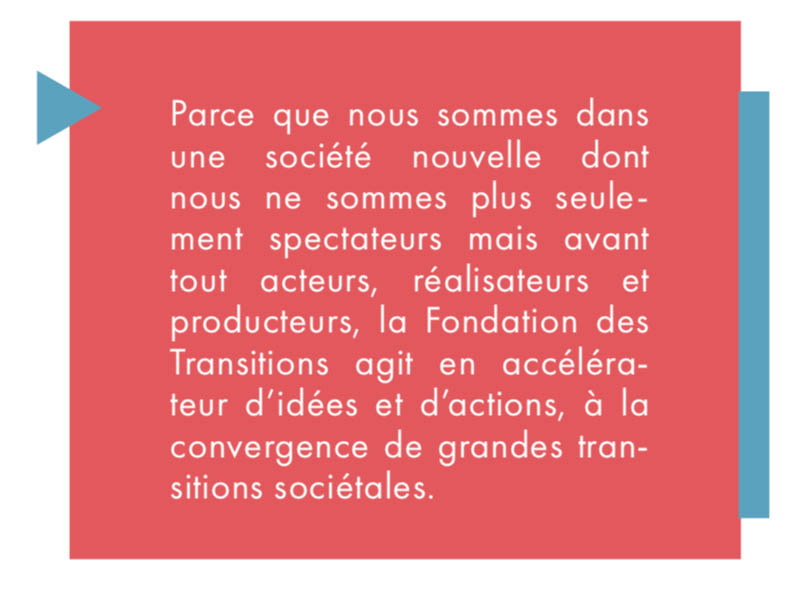 THINK & DO TANK réservoir d’idées et d’actions
Agir pour le changement d’échelle inclusive :
partager, communiquer, mobiliser, influencer, inventer, créer
proposer des solutions nouvelles

partager des démarches innovantes 

agir, tout en s’enrichissant constamment de nouveaux acteurs dans son écosystème.
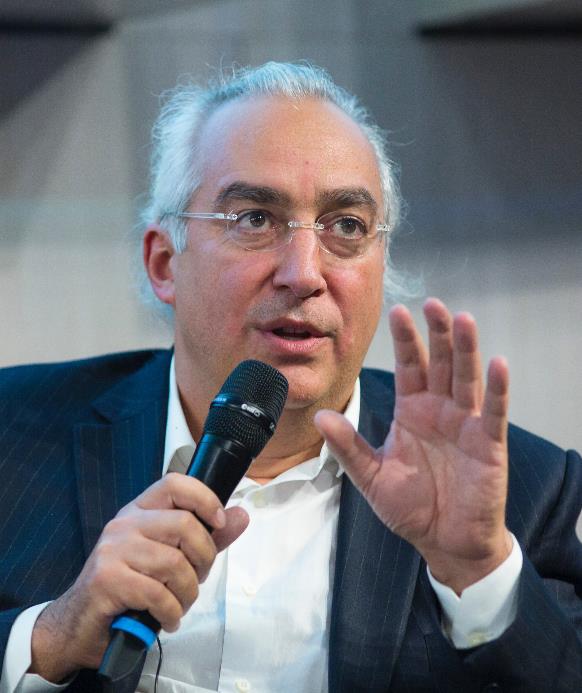 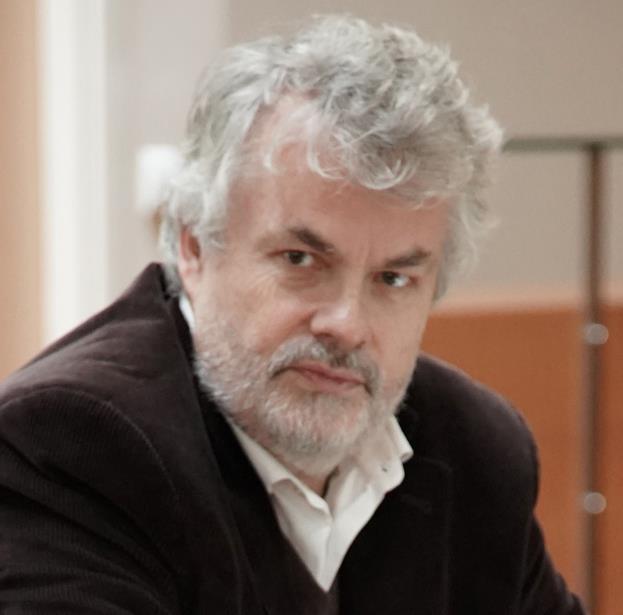 Stéphane Aver, président
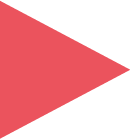 2
Gilles Berhault, délégué général
Rassembler des personnalités
et experts reconnus
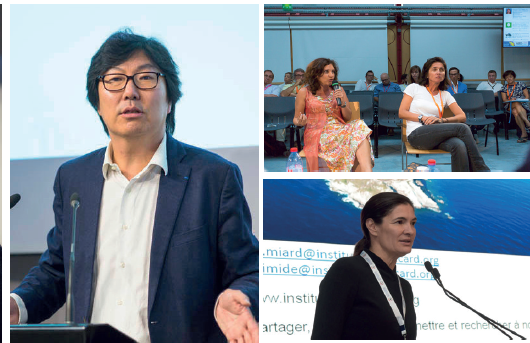 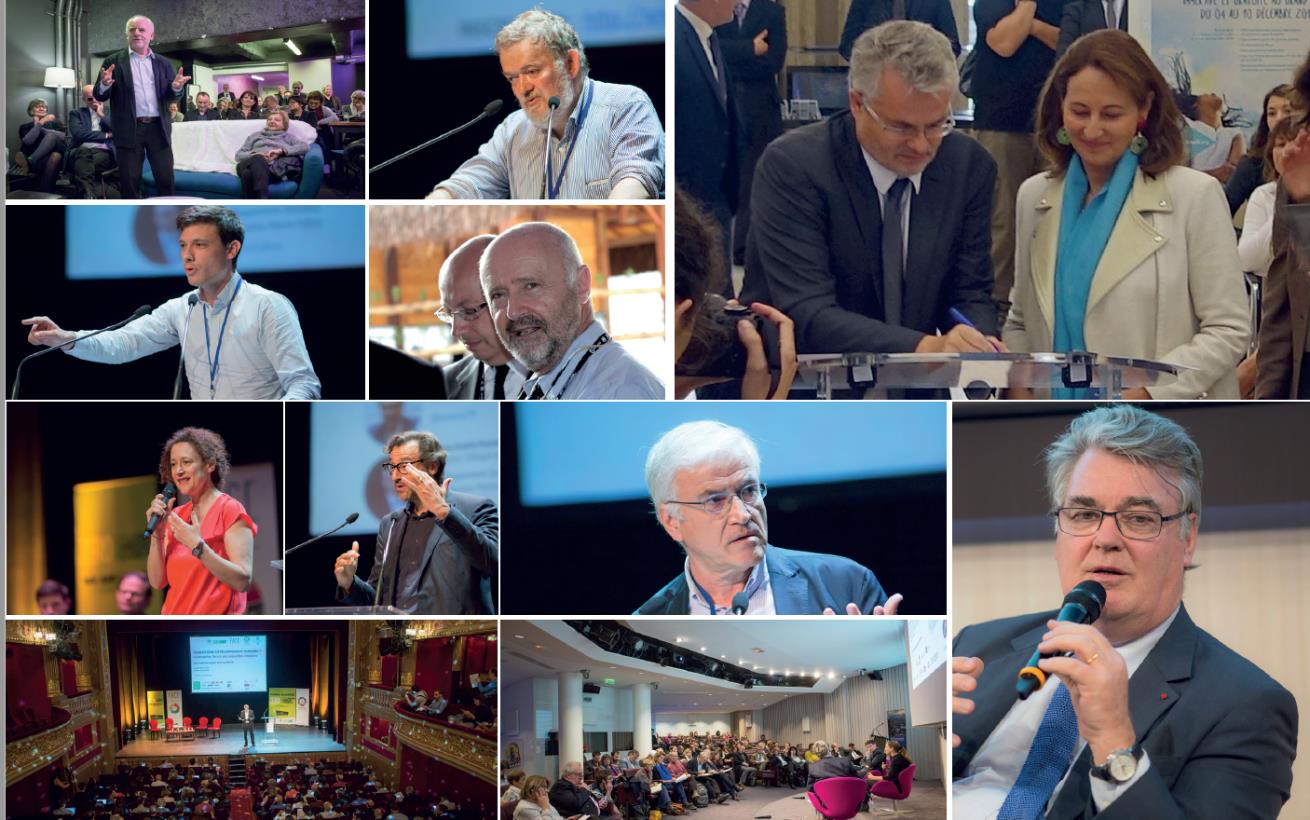 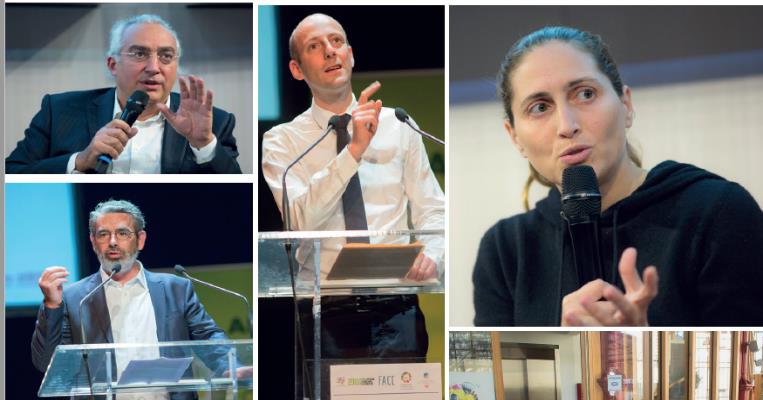 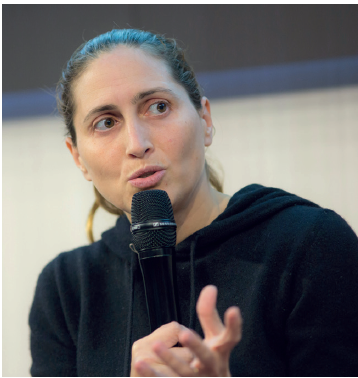 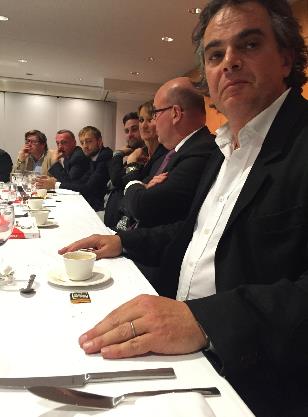 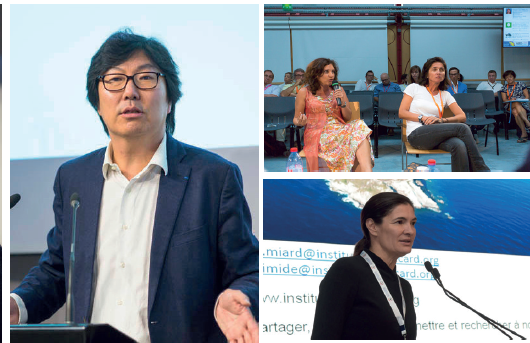 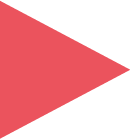 3
Relever les défis d’un monde en mutation
6 labs au coeur des enjeux sociaux
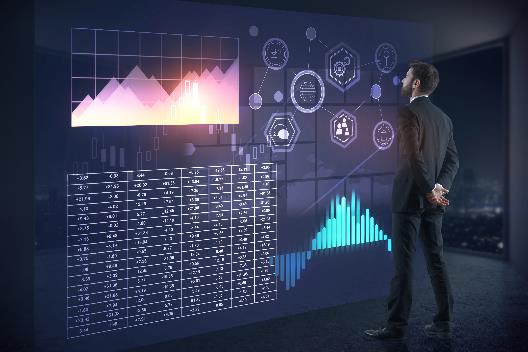 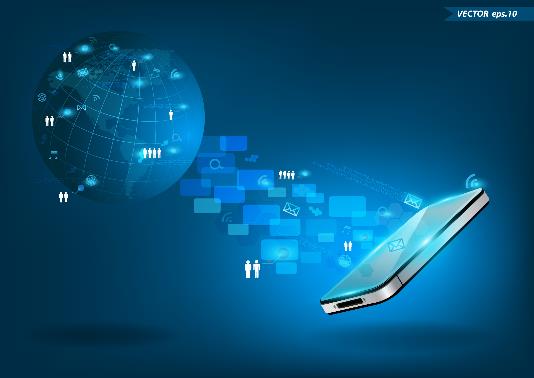 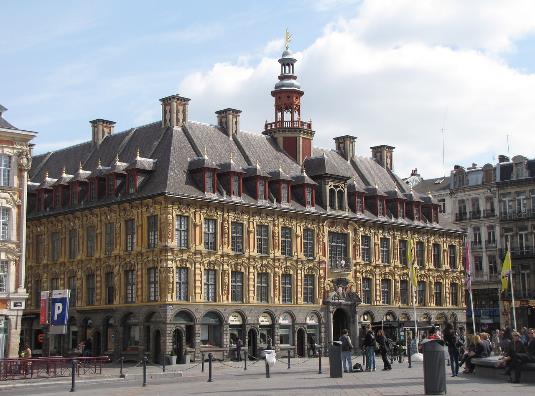 Lab Indicateur des transitions et leur communication
Lab Métamorphose numérique
Mobilités et immobilités un nouveau design territorial
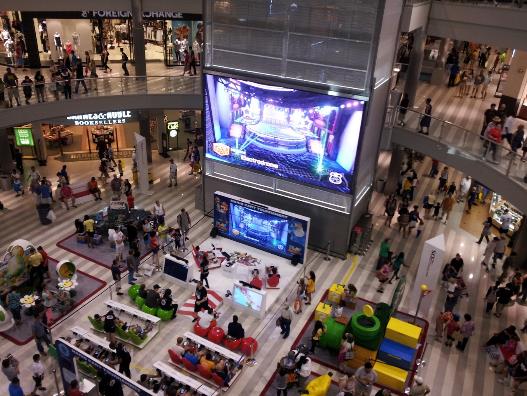 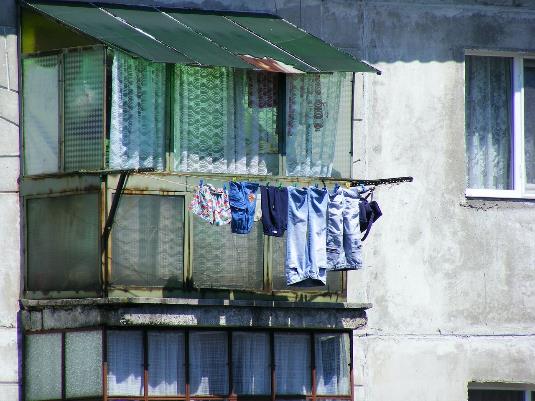 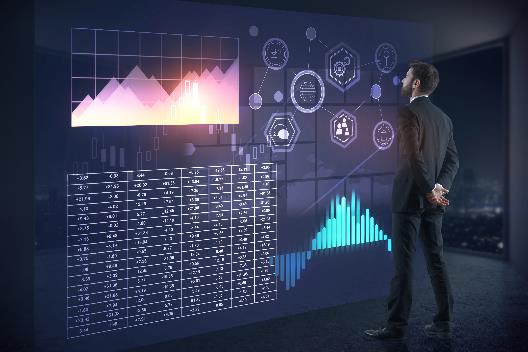 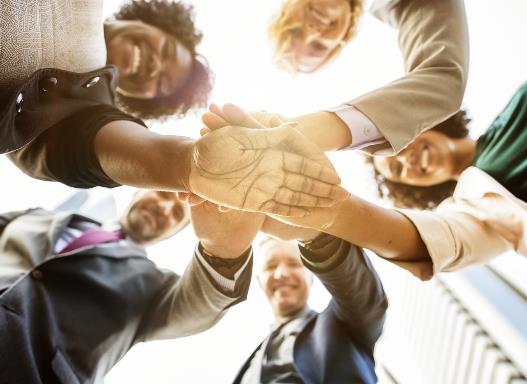 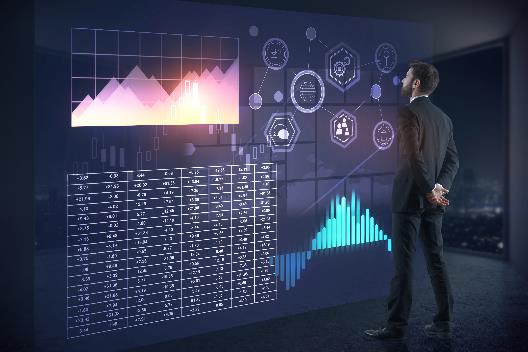 Génération gaming
Précarité énergétique
Care et considération
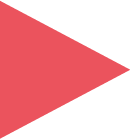 4
Une fondation sous l’égide de FACE
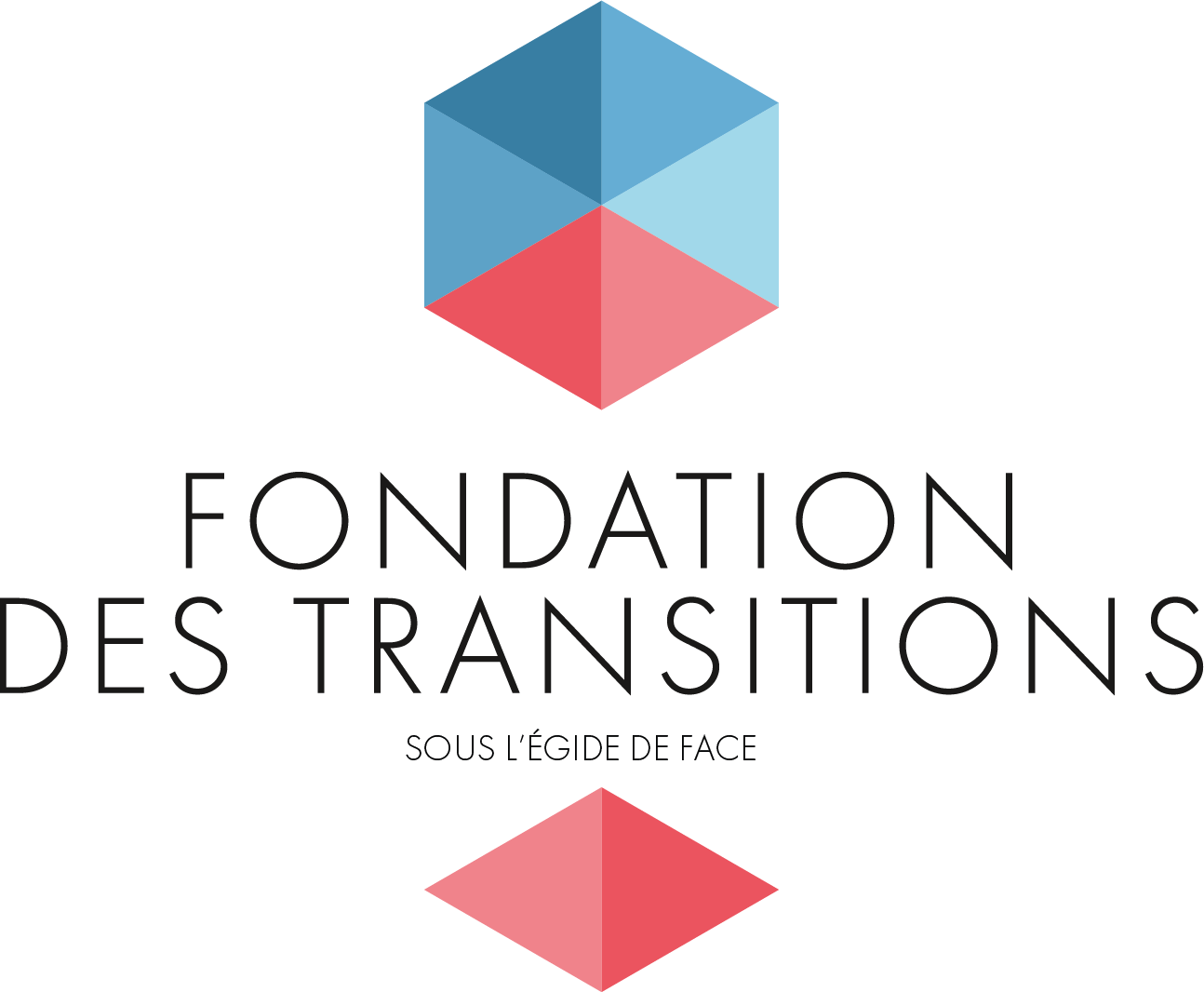 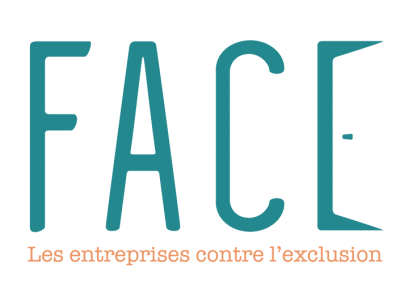 70 clubs
6 000 entreprises
400 000 bénéficiaires
Créée en 1993 à l’initiative de 16 grands groupes français

Reconnue d’Utilité Publique et fondation abritante en 2013

Présidée depuis 2008 par Gérard Mestrallet

Œuvre en faveur de l’engagement social et sociétal des entreprises pour lutter contre toutes les formes d’exclusion, de discriminations et de pauvreté, par une approche globale et innovante de RSE.
FACE :
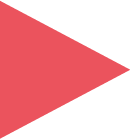 5
[Speaker Notes: https://picjumbo.com/designer-workplace-working-on-website-layout/]
Rejoignez-nous 
pour découvrir, réfléchir et agir
Enrichissez votre vision
Disposez d'une tribune de premier plan
Bénéficiez de temps d'échanges privilégiés
Donnez de la visibilité à vos engagements
Permettez à vos partenaires de participer à nos différents évènements et contributions
Associez l'image de votre organisation à une démarche prospective
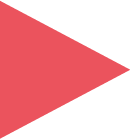 6
[Speaker Notes: Image Source:-
https://pixabay.com/en/background-woman-room-young-girl-3092085/
https://pixabay.com/en/still-life-white-twig-natural-598317/]
NOUS SUIVRE
Gilles Berhault
www.les-transitions.org
Délégué général
+33 613 60 49 44 
gilles.berhault@gmail.com
#transitionneurs
Valérie Hartnagel
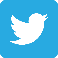 Secrétaire générale
+33 682 25 51 32
valeriehartnagel.fondation@gmail.com
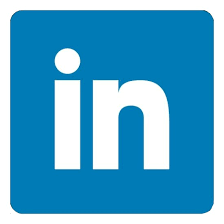 fondation-des-transitions
[Speaker Notes: Image Source:-
https://pixabay.com/en/furniture-chairs-table-relax-802034/]